CODE DIVISION MULTIPLE ACCESS (CDMA)
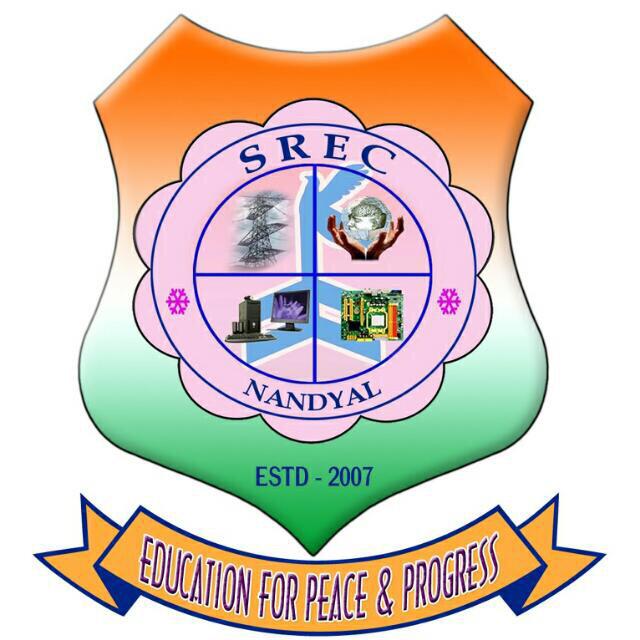 Dr.Y.Mallikarjuna Rao M.Tech., Ph.D
Professor & Head of ECE
Santhiram Engineering College
hod.ece@srecnandyal.edu.in
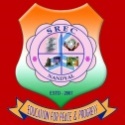 Outline of the Presentation
3.1 Introduction to CDMA
      Spread spectrum and LFSR
3.2 Generation  and Properties of PN sequences
       Correlation of PN Sequences and Jammer margin
        CDMA advantages and RAKE receiver
         Multiuser CDMA downlink
         Multi user CDMA uplink and asynchronous CDMA
          CDMA near-Far problem
Code Division Multiple Access            	 Dr.Y.Mallikarjuna Rao	      14-03-2023
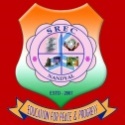 3.1 INTRODUCTION
CDMA stands for Code Division for Multiple Access and is considered a path-breaking wireless technology due to its several superior properties which was first employed in the 2nd generation IS-95 cellular standard, which was predominantly used in North America, under the brand name CDMA-ONE. It also forms the basis for several advanced 3rd Generation i.e., 3G cellular standards such as Wideband CDMA (WCDMA), High-Speed Downlink Packet Access (HSDPA), High Speed Uplink Packet Access (HSUPA), CDMA 2000, and 1x Evolution Data Optimized (1xEV-DO).
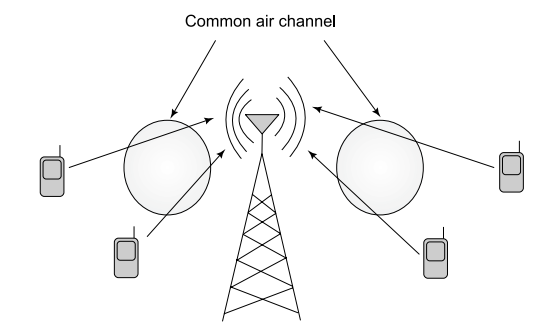 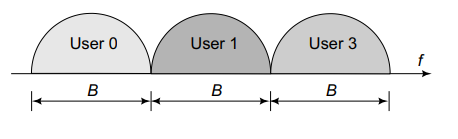 Figure 5.2 Frequency division for multiple access
Figure 1: Multiple access for wireless cellular networks
Code Division Multiple Access          Dr.Y.Mallikarjuna Rao	14-03-2023		01/35
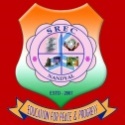 CODE DIVISION MULTIPLE ACCESS (CDMA)
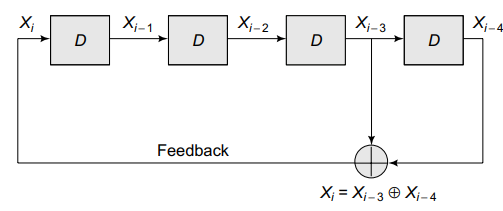 Figure 3: Linear feedback shift register
Code Division Multiple Access          Dr.Y.Mallikarjuna Rao	14-03-2023		02/35
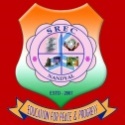 CODE DIVISION MULTIPLE ACCESS (CDMA)
Code Division Multiple Access          Dr.Y.Mallikarjuna Rao	14-03-2023		03/35
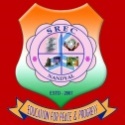 CODE DIVISION MULTIPLE ACCESS (CDMA)
Code Division Multiple Access          Dr.Y.Mallikarjuna Rao	14-03-2023		04/35
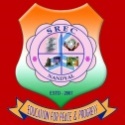 CODE DIVISION MULTIPLE ACCESS (CDMA)
Code Division Multiple Access          Dr.Y.Mallikarjuna Rao	14-03-2023		05/35
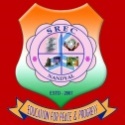 CODE DIVISION MULTIPLE ACCESS (CDMA)
Code Division Multiple Access          Dr.Y.Mallikarjuna Rao	14-03-2023		06/35
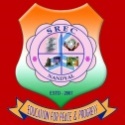 CODE DIVISION MULTIPLE ACCESS (CDMA)
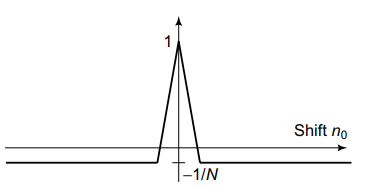 Figure 4: Autocorrelation of PN sequence
Code Division Multiple Access          Dr.Y.Mallikarjuna Rao	14-03-2023		07/35
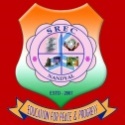 CODE DIVISION MULTIPLE ACCESS (CDMA)
Code Division Multiple Access          Dr.Y.Mallikarjuna Rao	14-03-2023		08/35
CODE DIVISION MULTIPLE ACCESS (CDMA)
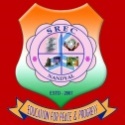 Code Division Multiple Access          Dr.Y.Mallikarjuna Rao	14-03-2023		09/35
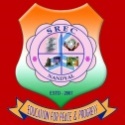 CODE DIVISION MULTIPLE ACCESS (CDMA)
Code Division Multiple Access          Dr.Y.Mallikarjuna Rao	14-03-2023		10/35
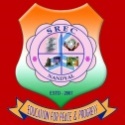 CODE DIVISION MULTIPLE ACCESS (CDMA)
Code Division Multiple Access          Dr.Y.Mallikarjuna Rao	14-03-2023		11/35
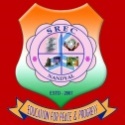 CODE DIVISION MULTIPLE ACCESS (CDMA)
Code Division Multiple Access          Dr.Y.Mallikarjuna Rao	14-03-2023		12/35
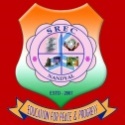 CODE DIVISION MULTIPLE ACCESS (CDMA)
JAMMEER MARGIN:
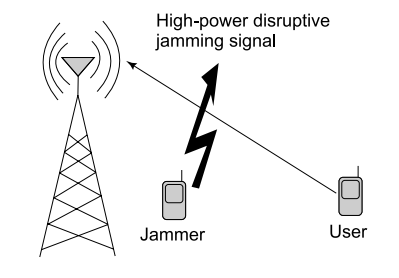 Figure 5 :Disruption by jammer in wireless communication
Code Division Multiple Access          Dr.Y.Mallikarjuna Rao	14-03-2023		13/35
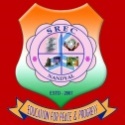 CODE DIVISION MULTIPLE ACCESS (CDMA)
Code Division Multiple Access          Dr.Y.Mallikarjuna Rao	14-03-2023		14/35
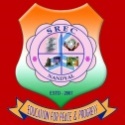 CODE DIVISION MULTIPLE ACCESS (CDMA)
Code Division Multiple Access          Dr.Y.Mallikarjuna Rao	14-03-2023		15/35
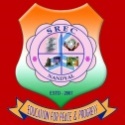 CODE DIVISION MULTIPLE ACCESS (CDMA)
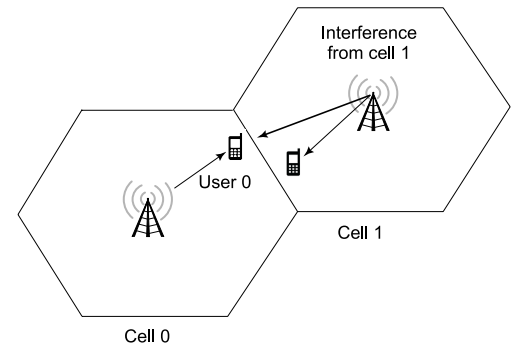 Figure 6: Intercell interference for the user 0 on the cell edge
Code Division Multiple Access          Dr.Y.Mallikarjuna Rao	14-03-2023		16/35
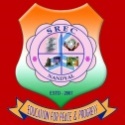 CODE DIVISION MULTIPLE ACCESS (CDMA)
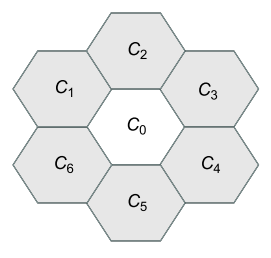 Figure 6: Grid or lattice of hexagonal cells
Code Division Multiple Access          Dr.Y.Mallikarjuna Rao	14-03-2023		17/35
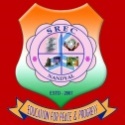 CODE DIVISION MULTIPLE ACCESS (CDMA)
Code Division Multiple Access          Dr.Y.Mallikarjuna Rao	14-03-2023		18/35
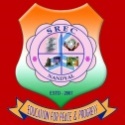 CODE DIVISION MULTIPLE ACCESS (CDMA)
Code Division Multiple Access          Dr.Y.Mallikarjuna Rao	14-03-2023		19/35
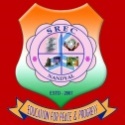 CODE DIVISION MULTIPLE ACCESS (CDMA)
Code Division Multiple Access          Dr.Y.Mallikarjuna Rao	14-03-2023		20/35
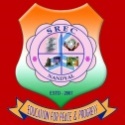 CODE DIVISION MULTIPLE ACCESS (CDMA)
Code Division Multiple Access          Dr.Y.Mallikarjuna Rao	14-03-2023		21/35
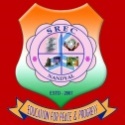 CODE DIVISION MULTIPLE ACCESS (CDMA)
MULTIPLE USERS CDMA DOWNLINK SCENARIO :
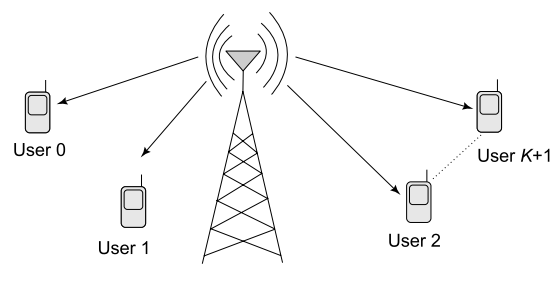 Figure 7: CDMA downlink scenario
Code Division Multiple Access          Dr.Y.Mallikarjuna Rao	14-03-2023		22/35
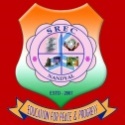 CODE DIVISION MULTIPLE ACCESS (CDMA)
Code Division Multiple Access          Dr.Y.Mallikarjuna Rao	14-03-2023		23/35
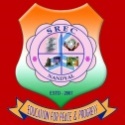 CODE DIVISION MULTIPLE ACCESS (CDMA)
Code Division Multiple Access          Dr.Y.Mallikarjuna Rao	14-03-2023		24/35
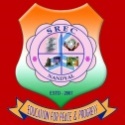 CODE DIVISION MULTIPLE ACCESS (CDMA)
Code Division Multiple Access          Dr.Y.Mallikarjuna Rao	14-03-2023		25/35
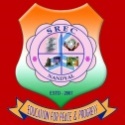 CODE DIVISION MULTIPLE ACCESS (CDMA)
Code Division Multiple Access          Dr.Y.Mallikarjuna Rao	14-03-2023		26/35
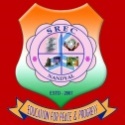 CODE DIVISION MULTIPLE ACCESS (CDMA)
Code Division Multiple Access          Dr.Y.Mallikarjuna Rao	14-03-2023		27/35
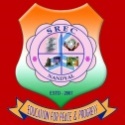 CODE DIVISION MULTIPLE ACCESS (CDMA)
Code Division Multiple Access          Dr.Y.Mallikarjuna Rao	14-03-2023		28/35
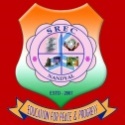 CODE DIVISION MULTIPLE ACCESS (CDMA)
MULTIPLE USERS CDMA UPLINK SCENARIO :
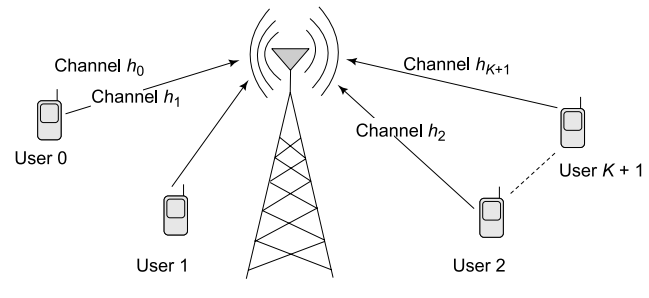 Figure 8: CDMA uplink scenario
Code Division Multiple Access          Dr.Y.Mallikarjuna Rao	14-03-2023		29/35
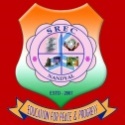 CODE DIVISION MULTIPLE ACCESS (CDMA)
Code Division Multiple Access          Dr.Y.Mallikarjuna Rao	14-03-2023		30/35
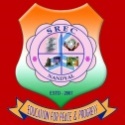 CODE DIVISION MULTIPLE ACCESS (CDMA)
ASYNCHRONOUS CDM :
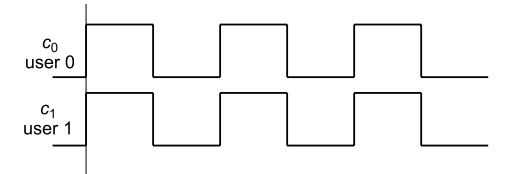 Figure 9:Synchronous CDMA code   sequences
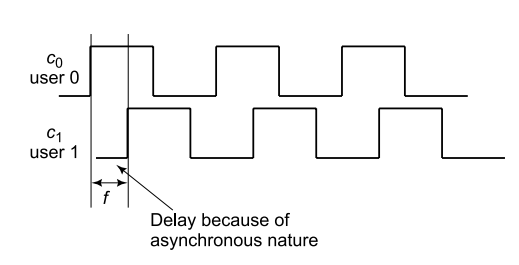 Figure 10:Asynchronous CDMA code sequences
Code Division Multiple Access          Dr.Y.Mallikarjuna Rao	14-03-2023		31/35
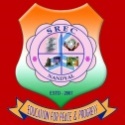 CODE DIVISION MULTIPLE ACCESS (CDMA)
Figure 11:  Uniform distribution of fractional shift f
Code Division Multiple Access          Dr.Y.Mallikarjuna Rao	14-03-2023		32/35
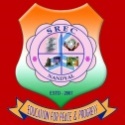 CODE DIVISION MULTIPLE ACCESS (CDMA)
Code Division Multiple Access          Dr.Y.Mallikarjuna Rao	14-03-2023		33/35
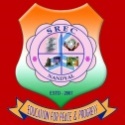 CODE DIVISION MULTIPLE ACCESS (CDMA)
Figure 12: Near-far problem in CDMA networks
Code Division Multiple Access          Dr.Y.Mallikarjuna Rao	14-03-2023		34/35
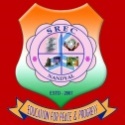 CODE DIVISION MULTIPLE ACCESS (CDMA)
Thus, the above expression yields the surprising result that both the signal and interference power at the user 0 are of the same magnitude and the effect of the spreading gain N is lost. This phenomenon arises because the user 1, who is closer to the base station, drowns out the power of the user 0, i.e., there is heavy interference at the user 0. This is the near–far problem in CDMA systems.
To avoid this near–far problem, the power that is transmitted to the different users has to be regulated in CDMA systems, i.e., lower power has to be transmitted to users closer to the base station such as the user 1, while transmitting at a higher power to users farther away such as the user 0,which  is termed as power control in CDMA systems.
Code Division Multiple Access          Dr.Y.Mallikarjuna Rao	14-03-2023		35/35
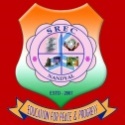 End of Presentation
Thank you all
A Presentation to NAAC Peer Team                   Dr.Y.Mallikarjuna Rao	14-03-2023